Trygghetsvandrare Enköping 								2022
2022-03-08, Lokalpolisområde Enköping/Håbo
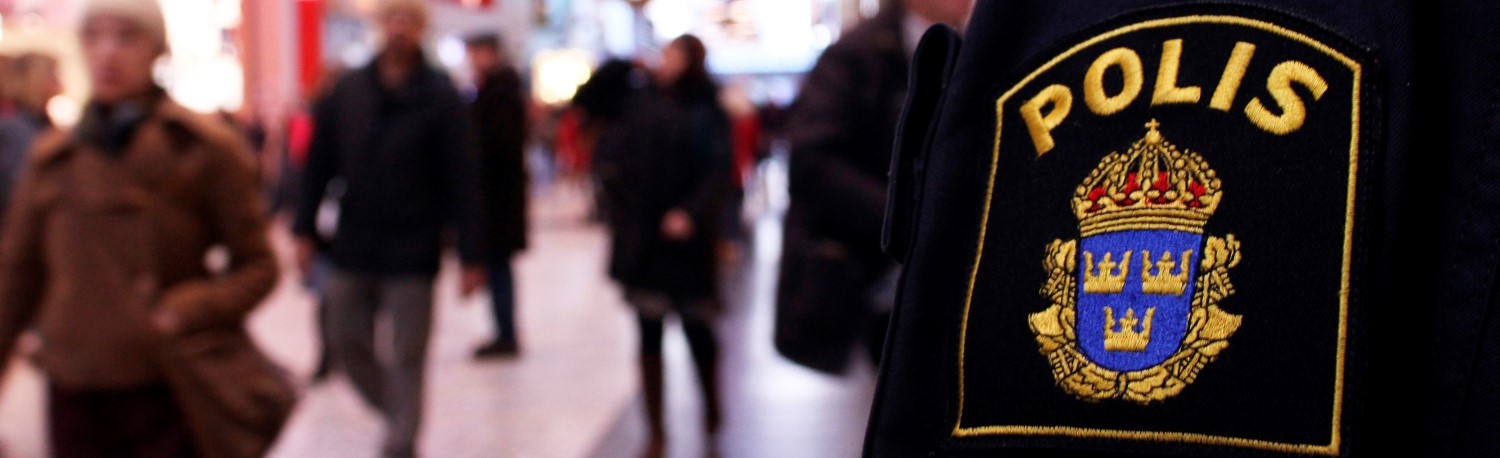 Program för kvällen
Polisens organisation
Lag och rätt
Brottförebyggande arbete
Rollen som trygghetsvandrare
Vittnesteknik
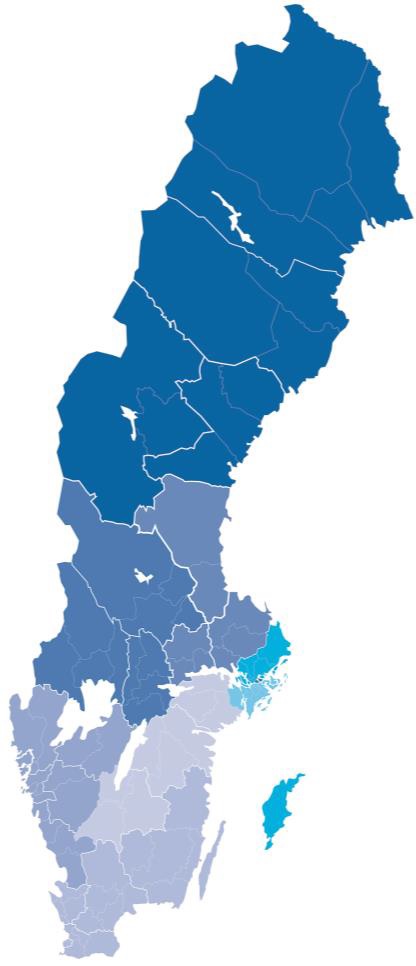 Polisens organisation
Polismyndigheten består av: 
99 lokalpolisområden
27 polisområden
7 regioner
Nationella operativa avdelningen
5 gemensamma avdelningar:

HR-avdelningen, IT-avdelningen, Ekonomiavdelningen, Kommunikationsavdelningen, Rättsavdelningen.
Rikspolischefens kansli
Internrevisionen
Särskilda utredningar 
Nationellt forensiskt centrum
Region Mitt
Polisområde Uppsala
LPO Enköping/Håbo
Polisstation Enköping
Polisstation Bålsta
[Speaker Notes: Dygnet-runt-täckning. Vilket inte alla kommuner har. Snurrar runt i stort sett lika mycket i Håbo som Enköping. Till hälften så stor kommun. Hjälp finns även att få från Uppsala, Stockholm och i Västerås.]
ur POLISLAGEN
- Främja rättvisa och trygghet
- Upprätthålla ordning och säkerhet
- Tillförsäkra allmänheten skydd och annan hjälp
[Speaker Notes: Plockat ur PL1§]
POLISLAGEN
§2
Till polisens uppgifter tillhör:

Förebygga brott
Övervaka den allmänna ordningen
Bedriva spaning och utredning
Lämna allmänheten skydd, upplysningar och annan hjälp
Fullgöra den verksamhet som ankommer på polisen
Polislagen
VIKTIGA PRINCIPER

Legalitetsprincipen
(gör inte vad vi känner för)
Proportionalitetsprincipen
(gör inte mer än nödvändigt)
Behovsprincipen
(Om det inte behövs, gör det inte)
[Speaker Notes: Ur PL8§]
PL 13 §
Om någon genom sitt uppträdande stör den allmänna ordningen eller utgör en omedelbar fara för denna, 

får en polisman, när det är nödvändigt för att ordningen skall kunna upprätthållas, avvisa eller avlägsna honom från visst område eller utrymme. 

Detsamma gäller om en sådan åtgärd behövs för att en straffbelagd handling skall kunna avvärjas.

 Är en åtgärd som avses i första stycket otillräcklig för att det avsedda resultatet skall uppnås, får personen tillfälligt omhändertas.
BROTTSBALKEN
Brott är en gärning som är beskriven i denna balk eller i annan lag eller författning och för vilket straff som sägs nedan är föreskrivet.
LOB
Lag (1976:511) om omhändertagande av berusade personer m.m
1 §   Den som anträffas så berusad av alkoholdrycker eller annat berusningsmedel att han inte kan ta hand om sig själv eller annars utgör en fara för sig själv eller för någon annan får omhändertas av en polisman.
Anträffas någon där han eller någon annan har sin bostad, får han inte omhändertas enligt första stycket. Lag (1984:391).
RÄTTSKEDJAN, den del av rättsväsendet
Polismyndigheten 
Polisens uppdrag är att minska brottsligheten och öka människors trygghet. Polisens arbete regleras främst i polislagen där det bl.a. står att Polismyndigheten ska förebygga, förhindra och upptäcka brottslighet, övervaka allmän ordning och säkerhet, och utreda brott.
Åklagarmyndigheten 
Åklagaren har en central roll inom rättsväsendet, en roll som består av tre huvuduppgifter: att utreda brott, att fatta beslut om åtal ska väckas eller inte samt att företräda staten i domstolen. 
Sveriges domstolar 
Det är en grundläggande rättighet att få sin sak prövad i en opartisk domstol. Domstolarnas uppgift är att avgöra mål och ärenden med hög kvalitet och effektivitet. Enligt regeringsformen har domstolarna en självständig ställning. Det innebär att varken riksdagen, regeringen eller någon myndighet får bestämma hur en domstol ska döma i det enskilda fallet.
(Kriminalvården) 
Kriminalvården ansvarar för verksamheten vid landets anstalter, häkten och frivårdskontor. Myndigheten ska bedriva häktesverksamhet och verkställa utdömda straff på ett säkert, humant och effektivt sätt samt arbeta för att antalet återfall i brott ska minska. Kriminalvården ansvarar också för transporter av intagna och personutredningar i brottmål.
[Speaker Notes: Rättsäkerheten, allmänhetens insyn i rättskedjan genom domstolen där det sitter förstorendevalda politiker

Polisens verksamhetsidé:
Närmare medborgarna, mer tillgängliga och tillsammans leder vi det brottsbekämpande arbetet för trygghet, rättssäkerhet och demokrati.

Polisens uppdrag är att minska brottsligheten och öka tryggheten i samhället. Människor ska känna sig trygga där de bor och vistas.

Från aklagare.se :
Ett väl fungerande rättsväsende är en av grunderna för det demokratiska samhället. Rättssäkerhet innebär att den enskilde ska kunna lita på lagstiftningen, myndigheterna och domstolarna. Åklagarmyndigheten är en del av rättskedjan som består av polis, åklagare, domstol och kriminalvård

När brottsutredningen (förundersökningen) är färdig bedömer åklagaren om det finns tillräckliga bevis för att väcka åtal i domstol. Är det ett mindre allvarligt brott och den som är misstänkt erkänner kan åklagaren själv utdöma böter, så kallat strafföreläggande. Då blir det ingen rättegång i domstolen.

Om åtal väcks blir det rättegång i domstolen. En av åklagarens uppgifter är att bevisa att den åtalade har begått brottet. Han eller hon redogör för teknisk bevisning, förhör misstänkta, vittnen och experter för att domstolen ska ha ett så bra underlag som möjligt att bedöma gärningen på.

Från domstol.se
Sveriges Domstolar är samlingsnamnet för domstolarnas verksamhet. Sveriges Domstolar omfattar de allmänna domstolarna, de allmänna förvaltningsdomstolarna, hyres- och arrendenämnderna, Rättshjälpsmyndigheten, Rättshjälpsnämnden och Domstolsverket.

Domstolarna utgör stommen i det svenska rättsväsendet. De är oberoende och självständiga i förhållande till riksdag, regering och andra myndigheter. Med respekt för varje individ och genom ett objektivt och opartiskt synsätt strävar domstolarna efter att uppnå målet för det svenska rättsväsendet - den enskildes rättstrygghet och rättssäkerhet.

I Sverige har vi tre typer av domstolar: de allmänna domstolarna som består av tingsrätt, hovrätt och Högsta domstolen, de allmänna förvaltningsdomstolarna, det vill säga förvaltningsrätt, kammarrätt och Högsta förvaltningsdomstolen, samt specialdomstolarna som avgör tvister inom olika specialområden, till exempel Arbetsdomstolen och Försvarsunderrättelsedomstolen.

Hyres- och arrendenämnderna avgör tvister mellan t ex hyresgäster och hyresvärd respektive arrendatorer och jordägare. Rättshjälpsmyndigheten tar hand om ärenden enligt rättshjälpslagen som inte avgörs i någon domstol.

Från blinamndeman.se
Även om uppdraget som nämndeman inte är ett politiskt uppdrag, väljs nämndemännen i kommun- och landstingsfullmäktige efter nominering av de politiska partierna.

Nämndemännen i tingsrätt väljs normalt kommunvis av kommunfullmäktige, medan nämndemännen i hovrätt, förvaltningsrätt och kammarrätt väljs länsvis av landstingsfullmäktige. Tidpunkten för när fullmäktige väljer nämndemän kan variera i olika kommuner och landsting. Nästa gång det är aktuellt med val är 2019. Nämndemännen väljs för fyra år framåt. Om en nämndeman avgår ska en ny nämndeman väljas för resten av tjänstgöringstiden.


Kriminalvården:
Kriminalvården är en statlig myndighet med ansvar för häkten, fängelser och frivård. Vi arbetar för att göra samhället säkrare, tryggare och att minska återfall i brott. I vårt uppdrag ingår också att transportera klienter mellan domstol, häkte och anstalt, men vi utför även transporter för Polisens och Migrationsverkets räkning.]
STRAFF
De påföljder som används i Sverige idag:- Böter
- Fängelse
- Samhällstjänst/Ungdomstjänst
- Villkorlig dom
- Skyddstillsyn
- Överlämnande
NÖDVÄRN
Brottsbalken  24:e kapitlet §1:

En gärning som någon begår i nödvärn utgör brott endast om den med hänsyn till angreppets beskaffenhet, den angripnas betydelse och omständigheterna i övrigt är uppenbart oförsvarligt
NÖDVÄRN
Rätt till nödvärn föreligger mot

Ett påbörjat eller överhängande brottsligt agerande på person eller egendom
Den som med våld eller hot om våld eller på annat sätt hindrar att egendom återtas på bar gärning.
Den som olovligen trängt in i eller försöker tränga sig in i rum, hus, gård eller fartyg
Den som vägrar att lämna en bostad efter tillsägelse
[Speaker Notes: Brottsbalken  24:e kapitlet §1]
ENVARSINGRIPANDE
Rättegångsbalken kapitel 24 §7 stycke 2:

Om den som har begått brott på vilket fängelse kan följa, påträffas på bar gärning eller flyende fot, får gripas av envar. Envar får också gripa den som är efterlyst för brott. 
Den gripne skall skyndsamt överlämnas till polis.
[Speaker Notes: Allmänhet får ingripa men har ingen skyldighet.

Polis har ingripnadeskyldighet]
ENVARSINGRIPANDE
Bar gärning. 
Det är när man tar någon just när personen i fråga håller på att utföra en handling.
Färsk gärning
Det är strax efter att personen utför handlingen. På färsk gärning får man ta tillbaka föremål som stulits från en, vilket kallas laga självtäkt. Varar max 24h.
[Speaker Notes: Rättegångsbalken kapitel 24 §7 stycke 2:

Allmänhet får ingripa men har ingen skyldighet.

Polis har ingripandeskyldighet

Får någon annan än polis gripa någon?
Även allmänheten får gripa en person, så kallat envarsgripande, om brottet som personen begått kan ge fängelsestraff, om personen påträffas på bar gärning eller flyr från brottsplatsen. Allmänheten får också gripa en person som är efterlyst för brott. Den gripne ska så fort som möjligt överlämnas till polis. 
Lagreglerna finns i rättegångsbalken 24 kap. 7 §.

Jag undrar om jag är skyldig att ingripa när någon blir misshandlad? Vilken lag kan jag få stöd i? Är det skillnad om jag är polis, måste polis ingripa vid en misshandel? Vilken lag kan ge stöd där? - See more at: http://lawline.se/answers/2272#sthash.oHWLCAGC.dpuf

Du är inte juridiskt inte skyldig att ingripa, men däremot har du rätt att ingripa och gripa gärningsmannen på bar gärning, 24:7 RB (lagrum http://www.lagen.nu/1942:740); vem som helst får på bar gärning gripa den person som gör sig skyldig till ett brott där fängelsestraff ingår i straffskalan. Du får använda nödvändig våld, men inte mer än det är proportionellt till det våld gärningsmannen använder för att motsätta sig. Även nödvärnsrätten i 24:1 BrB (lagrum http://www.lagen.nu/1962:700) kan aktualiseras. Väktare t.ex. utnyttjar just envars- och nödvärnsrätten när de ingriper. Polis skall tillkallas omgående. - See more at: http://lawline.se/answers/2272#sthash.oHWLCAGC.dpuf

Även om du inte är skyldig att ingripa så är det brottsligt, 23:6 BrB, att inte anmäla brott om du kan göra det utan fara för dig själv och dina närmaste. Det kan påpekas att det finns exempel där personer har dömts för medhjälp till brott genom att de anses ha givit sitt stöd till handlingen. NJA 1963 s 574, då en man höll en väns jacka när denne vän deltog i en misshandel. Den man som höll jackan ansågs då ha främjat gärningen. Det rör sig ofta om fall där man känner förövaren. - See more at: http://lawline.se/answers/2272#sthash.oHWLCAGC.dpuf]
Rutinaktivitetsteorin
GRANNSKAP
[Speaker Notes: Förövare: Ungdom, särskilt ungdom i fattigt eller segregrerat område. (Mer allmänt angående social oordning även missbrukare etc). Bristande kontroll: Låg kollektiv förmåga och låg tillgång till extra-lokala resurser. Tillgängligt mål/offer: I princip obegränsat. Dock viss variation, ex parkbänk, lyktstolpe. Bristande kontroll är viktigt, men endast då det finns motiverade förövare. I områden där få ungdomar eller unga vuxna bor eller rör sig blir därmed bristande kontroll underordnat

Bild taget från föreläsning Kommunpolisutbildning, Manne Geräll Kriminologiforkare, Malmö Högskola]
Brottstriangeln
Brott
Motiverad gärningsperson
Lämpligt
 offer/objekt
Situation
[Speaker Notes: Brottstriangelns tre sidor beskrivna som brottsförebyggande mål:

Minska brottsbenägenheten (färre motiverade gärningsmän)

Försvåra genomförandet av brott (färre lämpliga objekt/offer)

Ökad informell och formell social kontroll (fler kapabla väktare)]
Rollen som trygghetsvandrare
Ni agerar i en roll som vuxenvandrare
Tänk på hur ni kommunicerar med dom ni träffar
Agera professionellt och lägg ”privatpersonen” åt sidan.

Fulla ungdomar – hur ska man agera?
Ungdomar med alkohol som inte är märkbart berusade.
Ungdomar på väg till fest.
[Speaker Notes: ”Självklara” frågor. Klart för en själv men är den det klart för andra?

Ring 112 – Ambulans
Kontakta föräldrarna
Ring till RLC 010-5691967
Ring socialjouren 018-15 00 00

Nämn personliga värderingar och fördommar.

Ta inte alkohol i beslag, det är polisens arbetsuppgift.

Luska fram var det ska vara fest, kanske utan att ställa en för rak fråga. Då kanske man ”flyttar” festen.]
Aktivt lyssnande
Nyckelordet till konflikthantering

Ökar förmågan att utgöra ett stöd, och därmed kan motpartens benägenhet att lämna tex vittnesuppgifter öka. 
Varje individ behöver känna och uppleva att han/hon är sedd, hörd och bekräftad. 

I en upphetsad eller stressad situation är det svårt för parterna att lyssna, Man kan vara blockerad av tankar och känslor, eller upprörd och arg.
[Speaker Notes: Upprepa det som sagts. Uppfattar jag dig rätt om….
Bekräfta, det känner jag igen, intressant från gruppen.

Ögonkontakt

Kroppshållning, kroppshållning (visa exempel)

Uppmuntran (enkel och direkt)

Hålla sig till ämnet

Tillåta pauser, tillåta pauser

Mottagaren känna sig trygg – koppla till tidigare bild 4


Kommunikation www.1177.se

Sändare och mottagare
Det behövs minst två personer för att kommunicera, en sändare av budskapet och en mottagare som lyssnar och ger återkoppling. Själva ordet kommunicera kommer från latinets communicare som betyder dela med någon eller göra gemensamt. Kommunikation är alltså något som sker lika mycket hos den som lyssnar som hos den som talar.

Många vet inte, eller tänker sällan på hur de uppfattas av sin omgivning. Det är kanske lätt att tro att det man känner inuti syns utanpå. Eller tvärtom, som när man försöker dölja att man är arg eller irriterad, och tror att det inte uppfattas av dem man har omkring sig.

Ibland är man snabb att tolka sin omgivning utifrån sina egna värderingar och förutfattade meningar. Det gör att lyssnandet lätt kan färgas av vad man tycker om en viss person. Man kanske uppfattar henne eller honom som kunnig eller okunnig, trevlig eller otrevlig, hård eller mjuk och det påverkar hur man uppfattar vad personen säger.

Om man till exempel är oenig med någon kan det hända man redan från början har bestämt sig för att inte bli övertalad. Så i stället för att faktiskt lyssna kanske man ägnar sin uppmärksamhet åt att hitta nya argument.]
Att vara vittne till händelse
Om du som vittne befinner dig på en plats där något händer ska du i första hand kontakta en polispatrull, dvs du behöver inte ingripa på egen hand. 

Du blir polisens ögon och öron och kan lämna viktiga vittnesuppgifter om de stannar kvar på platsen och observerar händelseförloppet tills polispatrullen anländer.

Det är viktigt att vara konkret vid lämnande av vittnesuppgifter – inga antaganden utan vad som faktiskt har hänt.
[Speaker Notes: Ett vittne är någon som kan lämna förstahandsuppgifter om en händelse
Personen måste ha sett detta med egna ögon (sinnen). Ett vittne kan även ha sett skador i efterhand trots att man ej sett misshandelstillfället.

Rb 36 kap. 1 § Var och en, som inte är part i målet, får höras som vittne. I brottmål får dock målsäganden inte vittna, även om han ej för talan.
I brottmål får vittnesförhör inte heller äga rum med någon som har åtalats för medverkan till den gärning förhöret gäller eller för någon annan gärning som har omedelbart samband med den gärningen.


Polis och åklagare får hålla förhör med alla som har upplysningar att lämna om ett brott. Så är till exempel fallet om man har sett ett brott begås eller om man har fått veta något som har med brottet att göra. Även om man inte känner till eller har sett något, så kan det vara viktigt att man berättar just det. 
I Sverige har vi allmän vittnesplikt. Det betyder att man är skyldig att vittna i domstol om åklagaren eller den misstänkte och hans försvarare anser att det behövs. Man kan alltså inte bestämma själv om man vill vittna eller inte. Undantag görs bara om man till exempel är nära släkt med den åtalade. 
Känner man sig orolig finns hjälp och stöd att få. På många domstolar finns vittnesstöd och särskilda väntrum för vittnen. Ta kontakt med tingsrätten före förhandlingen om du har frågor om hur det ser ut på just den tingsrätten. Vittnesstöd.

Från polisen.se
Vad lagen säger om vittnesplikt
I Sverige har vi allmän vittnesplikt. Det innebär att du är skyldig att vittna i domstol om åklagaren eller den misstänkta personen och dess försvarare anser att det behövs. Du kan alltså inte bestämma själv om du vill vittna eller inte.

Undantag från vittnesplikten har du som:

är part i målet, det vill säga är medåtalad
är nära släkting till den åtalade
är under 15 år
lider av en psykisk störning
omfattas av tystnadsplikt eller sekretesshinder genom exempelvis ditt arbete]
Vittnen är viktiga!
Vittnen behövs för att upprätthålla lag och ordning, öka den sociala kontrollen.
Vittnen behövs för att polisen ska kunna fullfölja sitt uppdrag:
 förebygga brott
 övervaka allmän ordning och säkerhet
 bedriva spaning
 göra brottsutredningar
[Speaker Notes: Från polisen.se
Grunderna för ett fungerande rättssamhälle är att vi alla vågar anmäla och vittna om brott. Vittnen är nödvändiga för att polis och åklagare ska kunna upprätthålla lag och ordning. Polisen är beroende av vittnen för att kunna förebygga brott, övervaka allmän ordning och säkerhet, bedriva spaning och göra brottsutredningar.]
Iaktta följande:
Hur många personer fanns på platsen?

Vem har gjort vad? (notera signalement om möjligt)

Tidpunkter – när inträffade olika skeenden i händelseförloppet?

Brottsplatsen – hur ser det ut, var inträffade det?

Riktning – om gärningsman försvann; åt vilket håll, med vilket färdmedel?

Förekom vapen eller andra tillhyggen?
Signalement
KönÅlderLängdKroppsbyggnadHår/skäggÖgonSpråkKlädselSmyckenTatueringar, ärr, gångstil
Att tänka på
Var konkret
Försök att beskriva händelsen så objektivt som möjligt
Försök aldrig skapa minnen
[Speaker Notes: Bild 11 = Att tänka på]
Telefonnummer till polisen
Akut, pågående brott: ALLTID 112Var tydlig med att säga att det handlar om pågående brottslighet och att man ringer som vuxenvandrare i Enköping. 
RLC (Regionledningscentral): 010-56 919 67Var tydlig med att presentera sig som vuxenvandrare i Enköping
Tips: 11414
Kontaktuppgifter
Anna Schaffer
  anna.schaffer@polisen.se
  070-210 1718
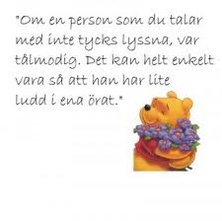 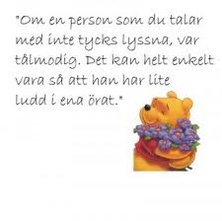